RADIO REACHES 89% WEEKLY: A18+ WHO HAVE SPENT +$250 AT THE HAIR SALON PAST YEAR
ESTHETIC SERVICES DONE PAST YEAR:
AGE BREAKDOWN: AVG AGE 52:107i
HHI: AVG  $109,000  107i
CONSUMER 
 PROFI LE
REGION BREAKDOWN: INDEX / % TOTAL
170i
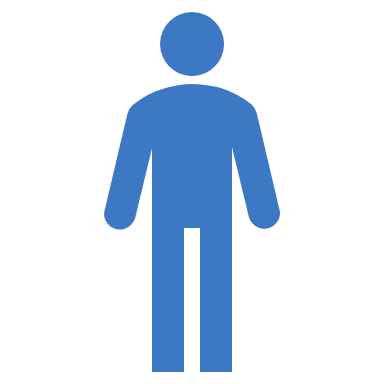 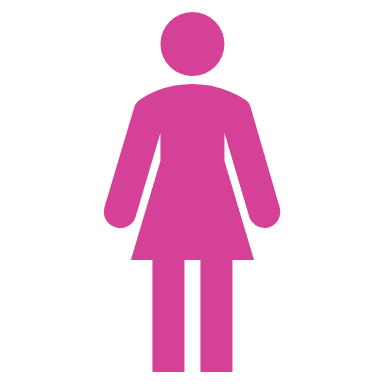 142i
OCCUPATIONS:
98i
133i
163i
106i
117i
188i
76% 
150i
24%
48i
95i
77i
123i
112i
108i
178i
106i
164i
APPROX  23%  OF CANADIANS  A18+  HAVE SPENT $250 AT THE HAIR SALON IN THE PAST YEAR
RADIO

W
O
R
K
S

-

YOUR

TARGET

L
I
STENS

TO 

RADIO
A18+ WHO SPENT +$250 AT THE HAIR SALON IN THE PAST YEAR:
RADIO HAS THE LOWEST LEVEL OF AD AVOIDANCE! 
76% of  all A18+  WHO HAVE SPENT $250 AT A HAIR SALON IN THE PAST YEAR occasionally / frequently AVOID ADS ON THE INTERNET WHEN BROWSING
Listen to Radio while living their lives
Radio Reached 74% of your target  Yesterday
89% are REACHED WEEKLY by RADIO
47% State: Radio feels MORE personal than other media
22% of their MEDIA TIME* is spent with RADIO
Comparing to other audio platforms – past 7 days – AM/FM Radio is @ 89% vs  20% Internet Only Music Service e.g., Spotify
74%  were EXPOSED to RADIO YESTERDAY
Radio delivers 89% weekly reach against  A18+ WHO SPENT $250+ AT THE HAIR SALON PAST YEAR– a higher % than popular social media websites delivered in past 7 days
34% of A18+ who have used a specialty auto repair shop  for their recent repair  find Sports News on Radio  an important radio attribute -> 6% more likely
SOURCE: NUMERIS RTS CANADA FALL 2020/ A18+ / TOTAL CANADA/ RETAIL SPENDING PAST YEAR INSTORE OR ONLINE $250+ HAIR SALON*MEDIA  MIX RADIO/ TV/ DAILY NEWSPAPER/ COMMUNITY NEWSPAPER / MAGAZINE/ INTERNET